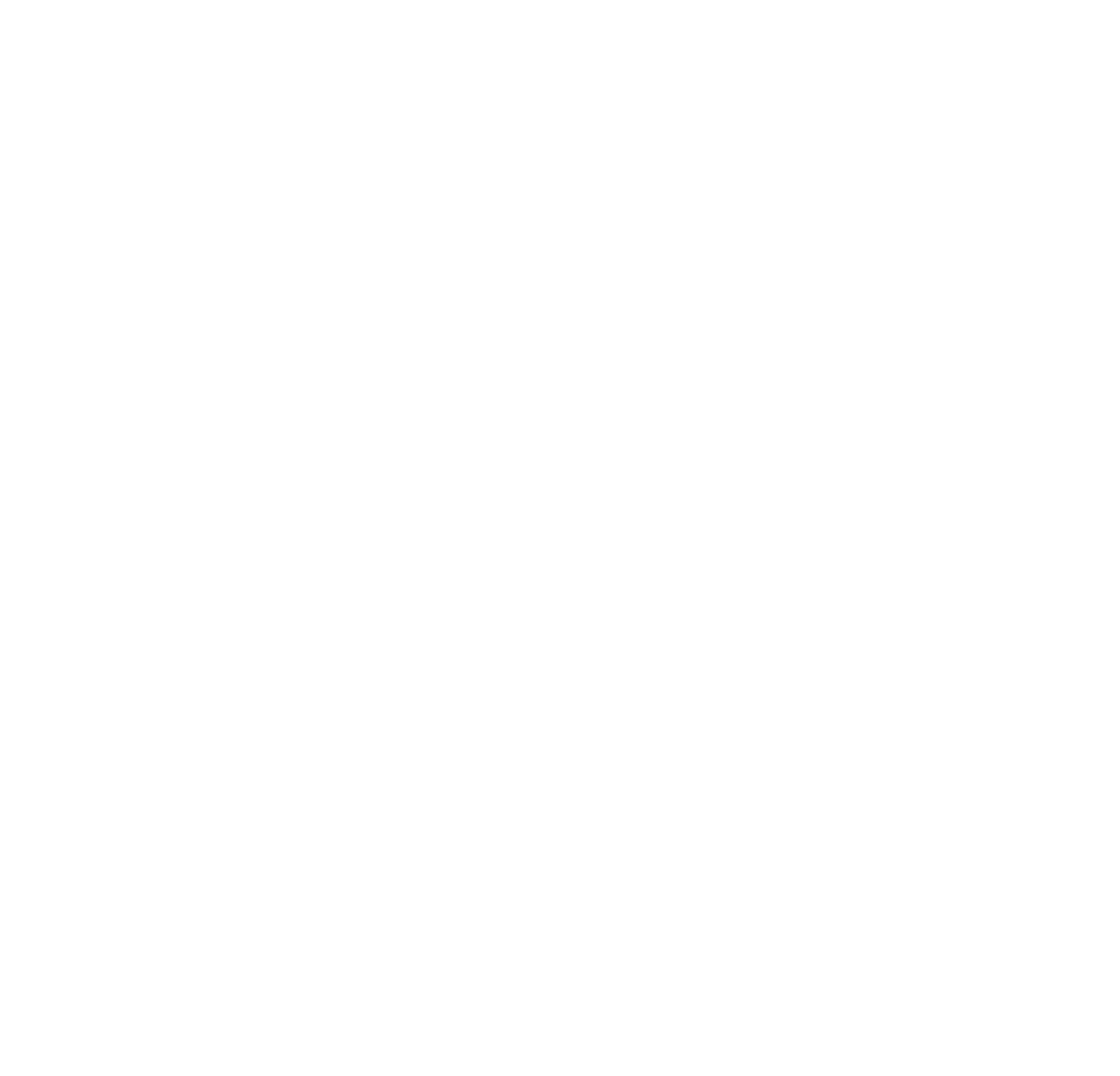 Використання CSS Grid для створення зручних макетів веб-сторінок
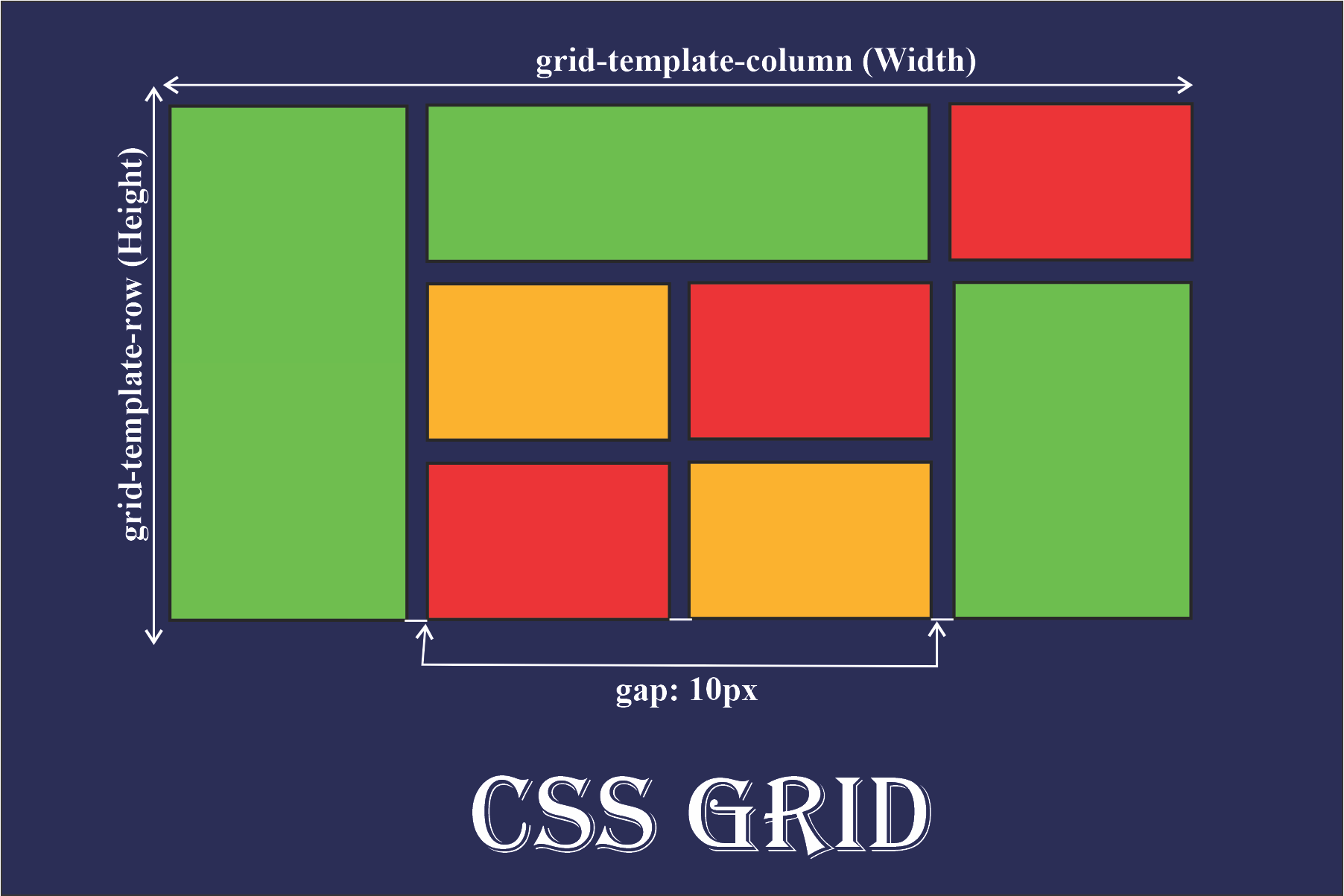 План
1. Вступ до CSS Grid
2.Створення сітки з CSS Grid
3. Властивості контейнера 
4. Властивості дочірніх елементів
Лекція 5
Вступ до CSS Grid
CSS Grid - це потужний інструмент макетування веб-сторінок, який дозволяє розташовувати елементи сторінки в сітковому форматі.
Він надає контроль над розміщенням і розмірами елементів на сторінці, дозволяючи створювати складні та адаптивні макети.
CSS Grid був запропонований ще у 2011 році, але належно підтримується браузерами та став широко використовуваним інструментом з випуску CSS Grid Level 1 специфікації у 2017 році.
Він став важливим засобом для розв'язання проблеми створення складних макетів без необхідності використання багатьох додаткових обгорток і хаків.
Вступ до CSS Grid
У CSS Grid, контейнер сітки (grid container) визначається за допомогою CSS властивості display: grid;. Він встановлює контекст для розташування елементів сітки.
Елементи сітки (grid items) розміщуються всередині контейнера сітки і можуть бути різного роду HTML-елементами, такими як div, p, img тощо.
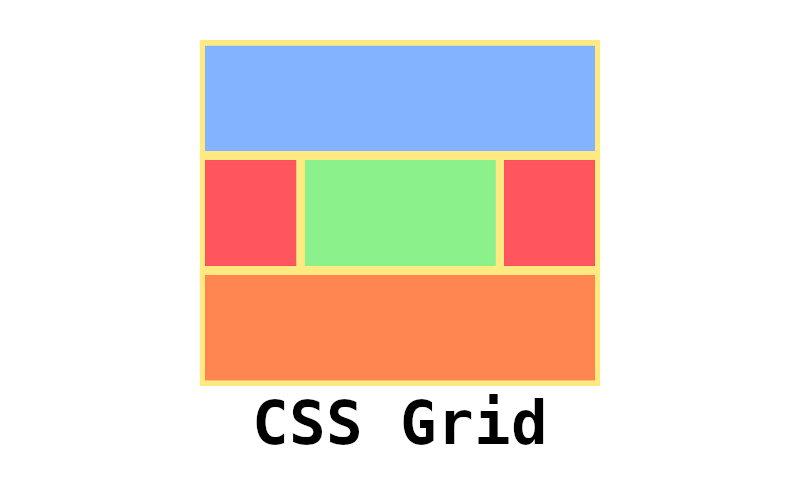 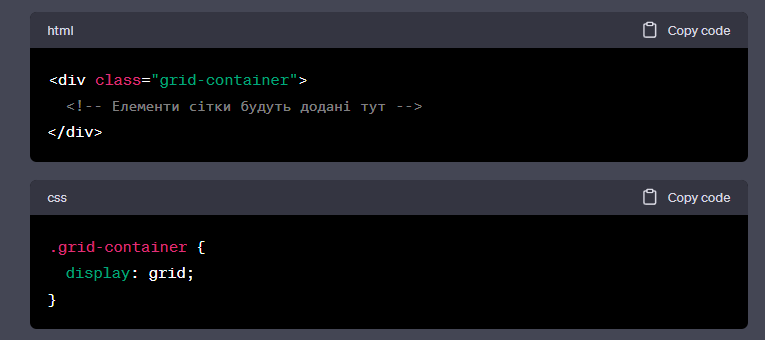 Створення контейнера сітки
В контейнера сітки (grid container) є кілька важливих CSS властивостей, які визначають його зовнішній вигляд і поведінку:
display
grid-template-rows і grid-template-columns
grid-gap
grid-template-areas
justify-content і align-content
grid-auto-rows і grid-auto-columns
grid-auto-flow
Ці властивості дозволяють контролювати структуру і вигляд сітки в CSS Grid, надаючи вам повний контроль над розміщенням та вирівнюванням елементів всередині неї.
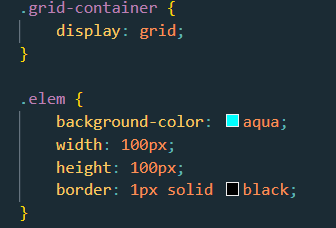 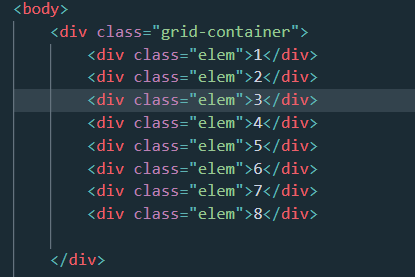 Властивості контейнера grid

display

Ця властивість вказує браузеру, що елемент є контейнером сітки. Зазвичай встановлюється значення display: grid;, але також можливе використання display: inline-grid;, якщо потрібно вбудовану сітку всередину іншого текстового контенту.
Результат
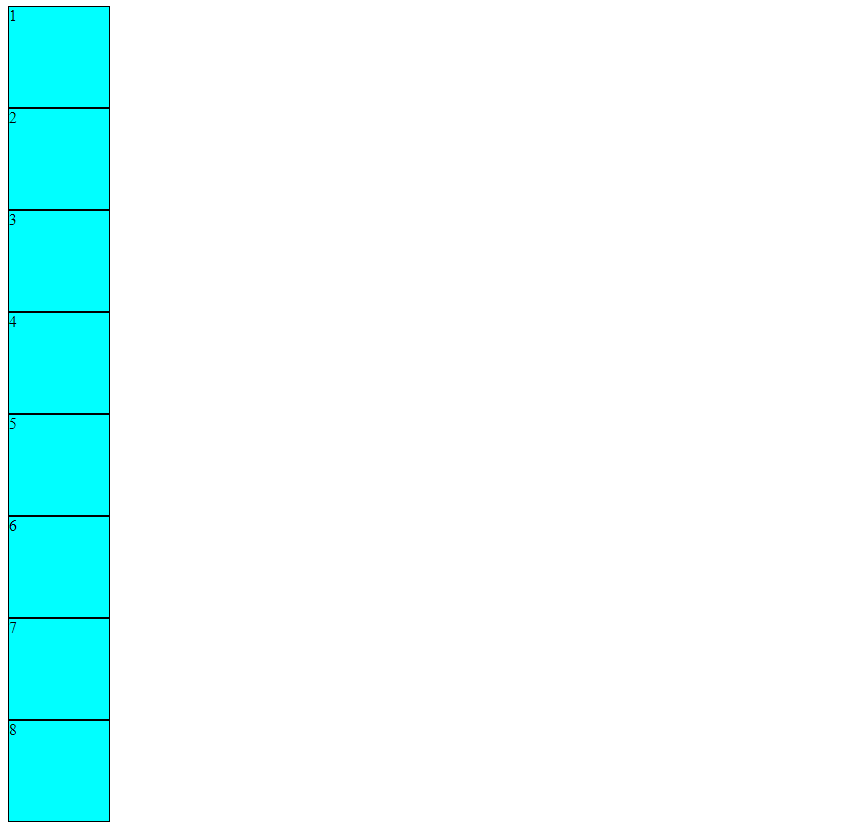 Властивості контейнера grid

grid-template-rows і grid-template-columns

Ці властивості дозволяють задати розміри рядків і стовпців у сітці. Ви можете вказати розміри у пікселях, відсотках, fr (доля зайнятого простору), або інших одиницях вимірювання.
Якщо ви бажаєте, щоб ваш макет сітки містив 4 стовпці, укажіть ширину 4 стовпців або "auto" якщо всі стовпці повинні мати однакову ширину.
.grid-container {  display: grid;  grid-template-columns: auto auto auto auto;}
Результат
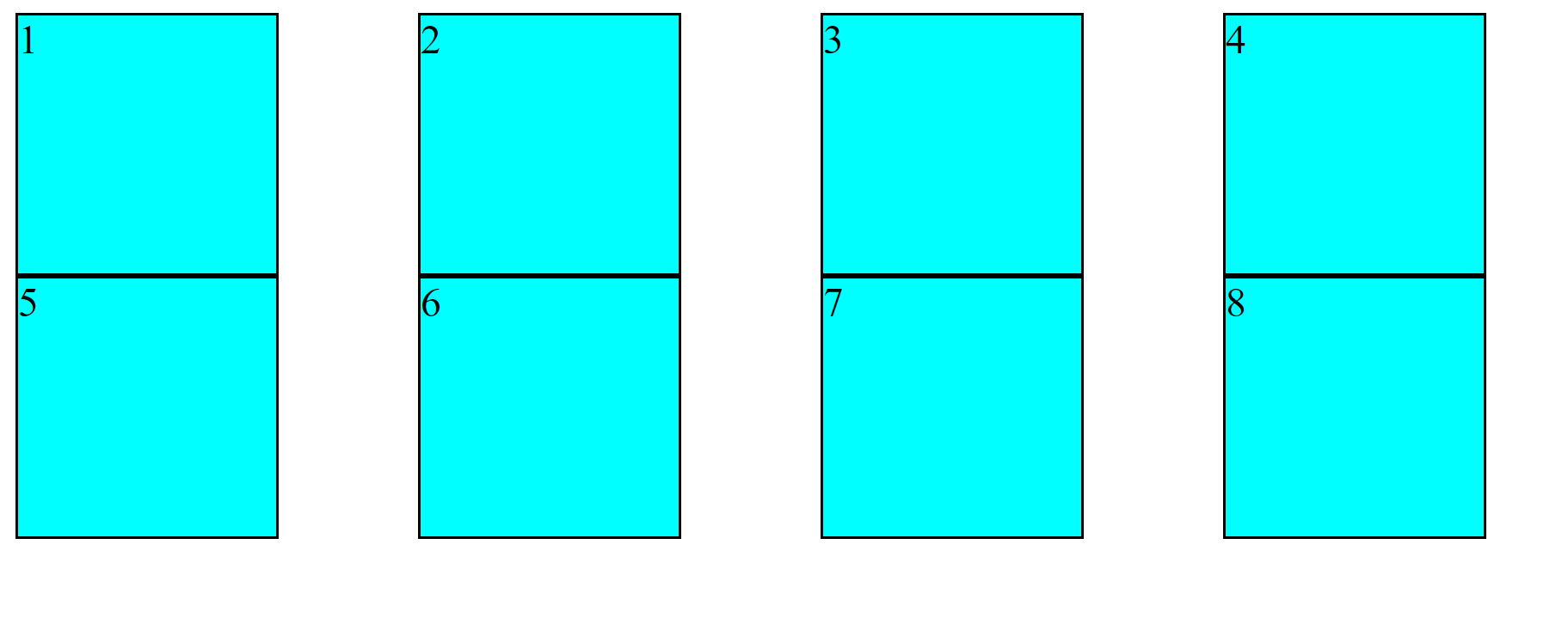 Властивості контейнера grid

grid-template-rows і grid-template-columns

Властивість grid-template-columns також можна використовувати для визначення розміру (ширини) стовпців.
.grid-container {  display: grid;  grid-template-columns: 80px 200px auto 40px;}
Результат
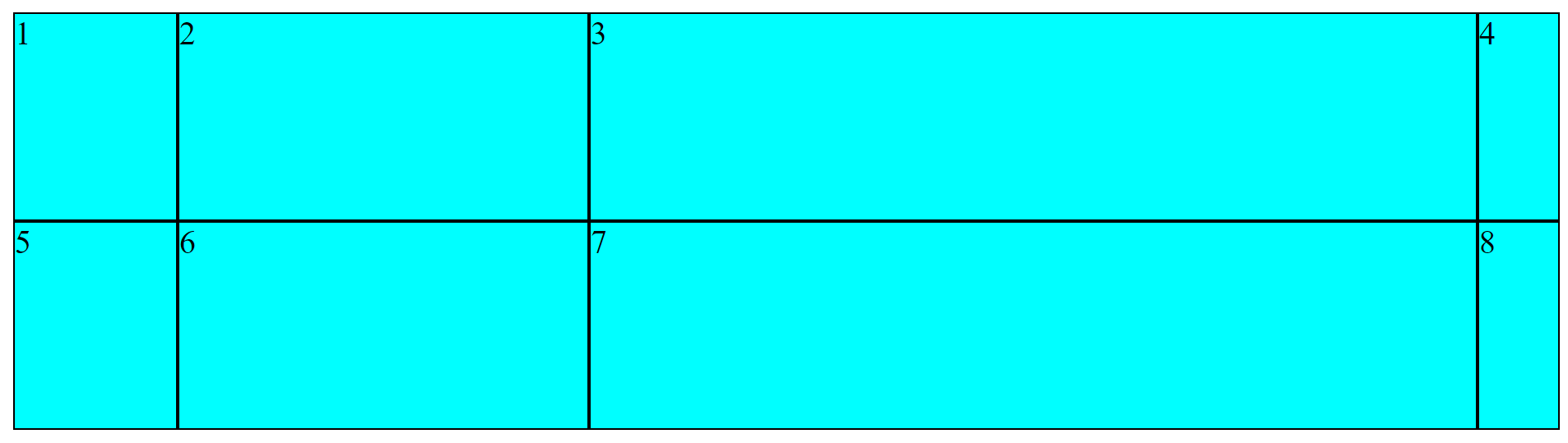 Властивості контейнера grid

grid-template-rows і grid-template-columns

Властивість grid-template-rows визначає висоту кожного рядка.
Значення — це список, розділений пробілами, де кожне значення визначає висоту відповідного рядка:
.grid-container {  display: grid;  grid-template-columns: 80px 200px auto 40px;
grid-template-rows: 80px 200px;}
Результат
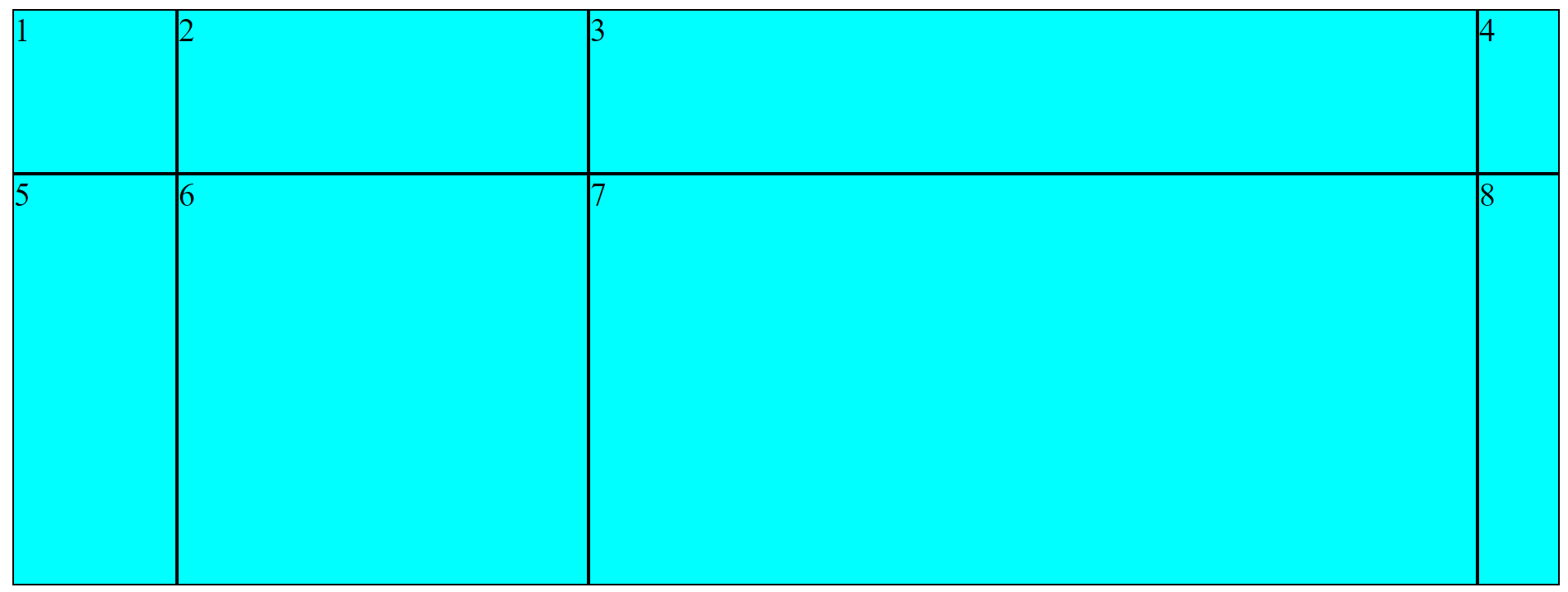 Властивість justify-content




Властивість justify-content використовується для вирівнювання всієї сітки всередині контейнера.
.grid-container {  display: grid;  grid-template-columns: 80px 200px auto 40px;
grid-template-rows: 80px 200px;
justify-content: center;}
Результат
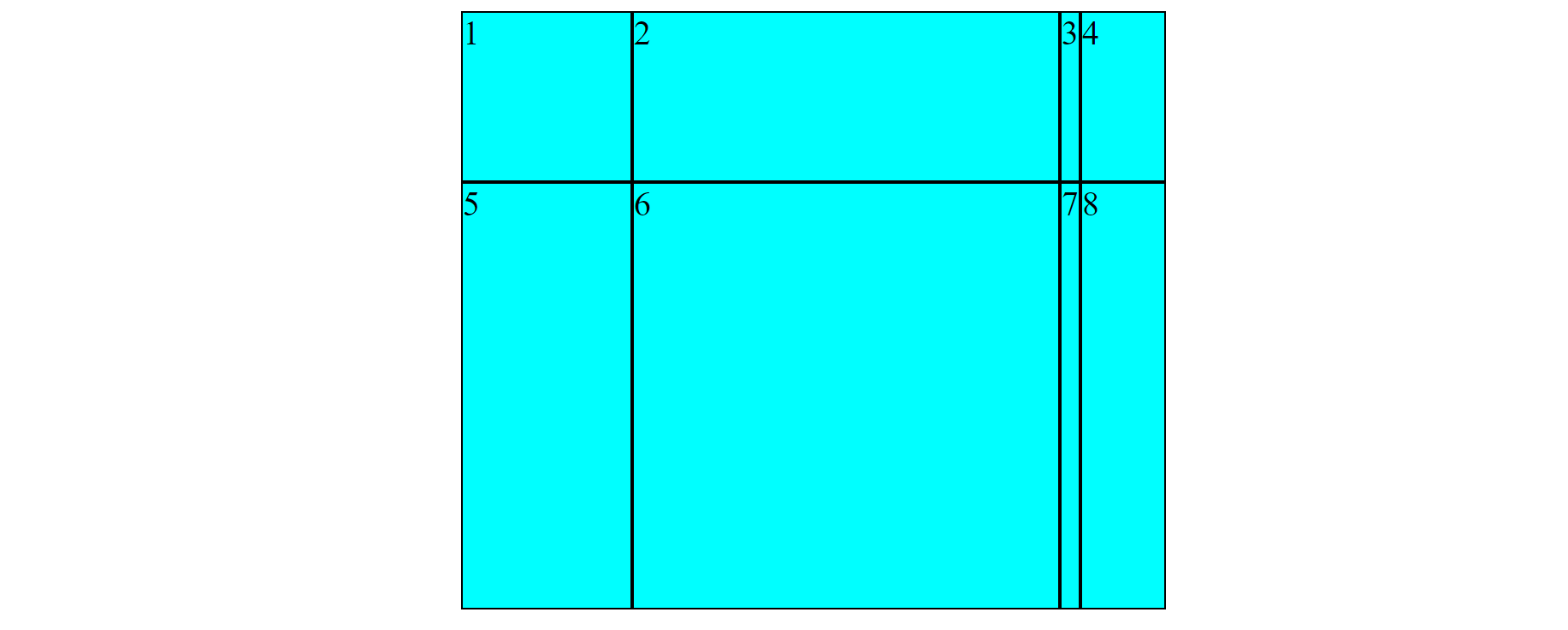 Властивість justify-content




Властивість justify-content використовується для вирівнювання всієї сітки всередині контейнера.
.grid-container {  display: grid;  grid-template-columns: 80px 200px auto 40px;
grid-template-rows: 80px 200px;
justify-content: space-between;}
Результат
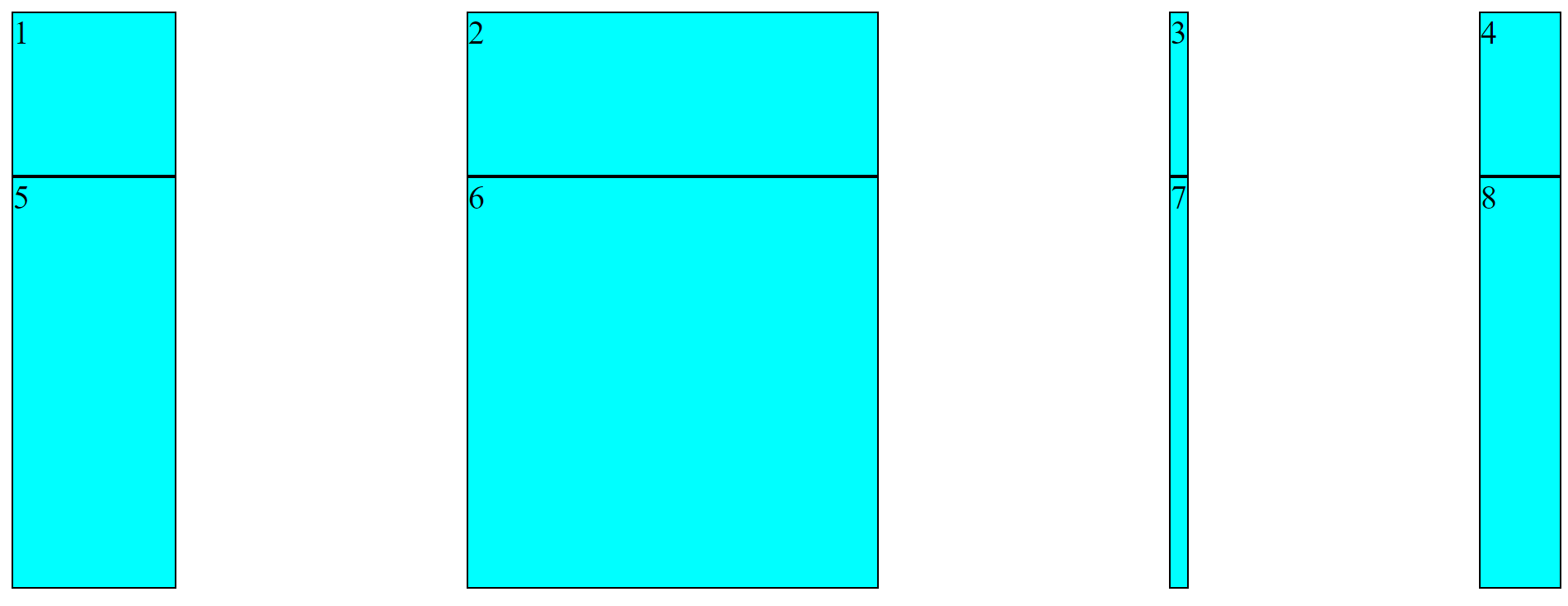 Властивість align-content



Властивість align-content використовується для вертикального вирівнювання всієї сітки всередині контейнера.


Загальна висота сітки повинна бути меншою, ніж висота контейнера для align-content, щоб мати будь-який ефект.
.grid-container {  display: grid;  grid-template-columns: 80px 200px auto 40px;
grid-template-rows: 80px 200px;
justify-content: space-between;
align-content: center;}
Результат
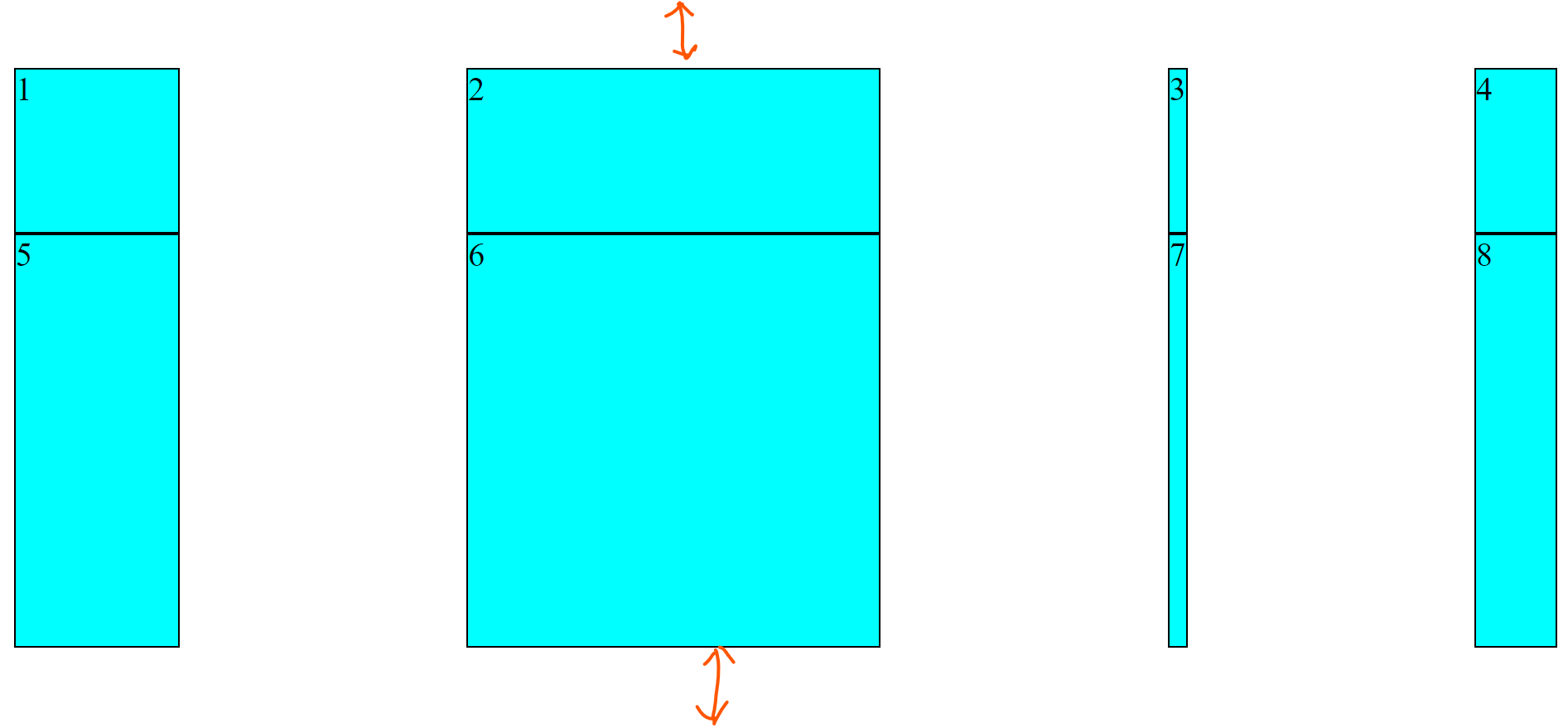 Властивість align-content



Властивість align-content використовується для вертикального вирівнювання всієї сітки всередині контейнера.


Загальна висота сітки повинна бути меншою, ніж висота контейнера для align-content, щоб мати будь-який ефект.
.grid-container {  display: grid;  grid-template-columns: 80px 200px auto 40px;
grid-template-rows: 80px 200px;
justify-content: space-between;
align-content: space-between;}
Результат
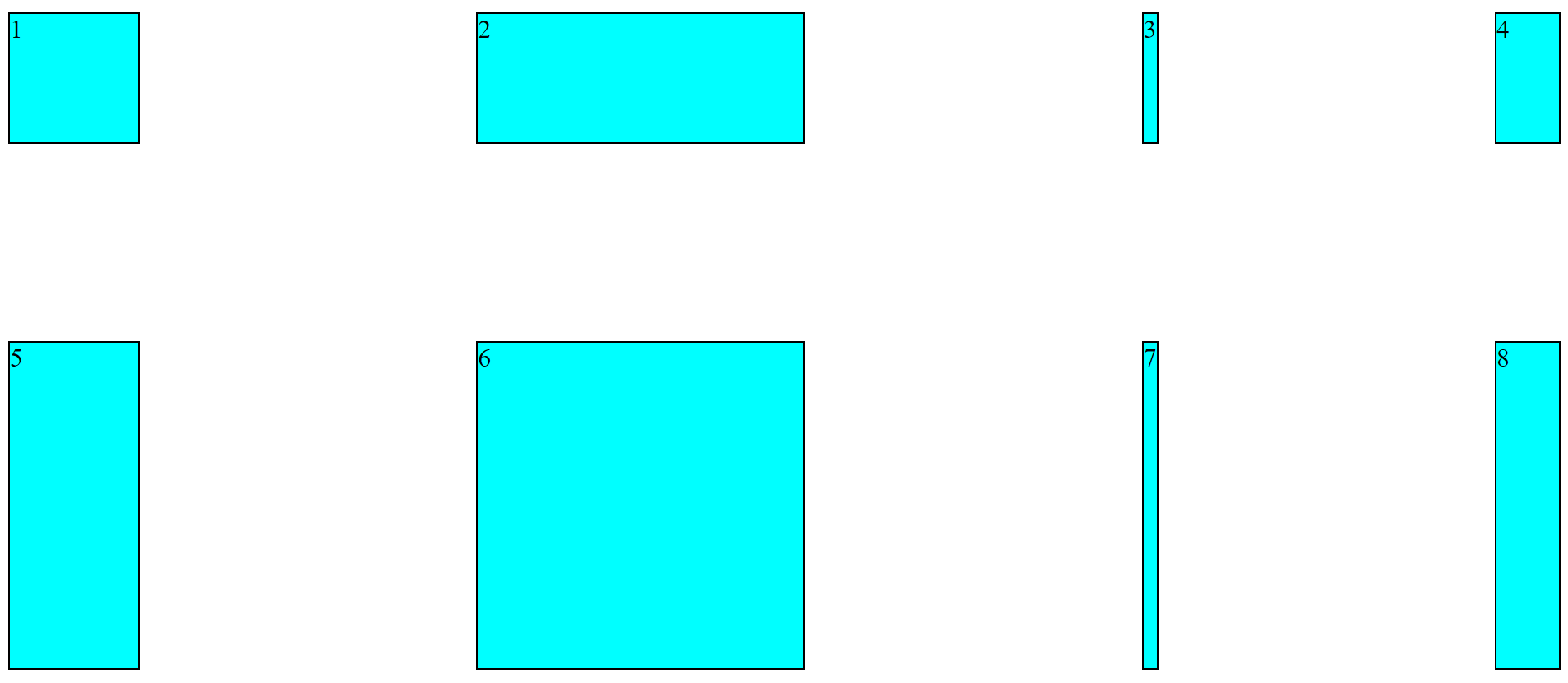 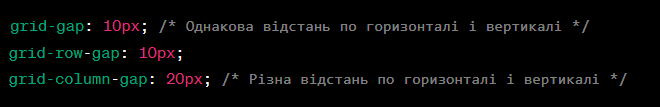 Властивість gap



Ця властивість задає відстань між рядками і стовпцями в сітці. Ви можете вказати значення для відстані по горизонталі і вертикалі окремо або вказати одне значення для обох напрямків
.grid-container {  display: grid;  grid-template-columns: 80px 200px auto 40px;
grid-template-rows: 80px 200px;
gap: 20px;}
Результат
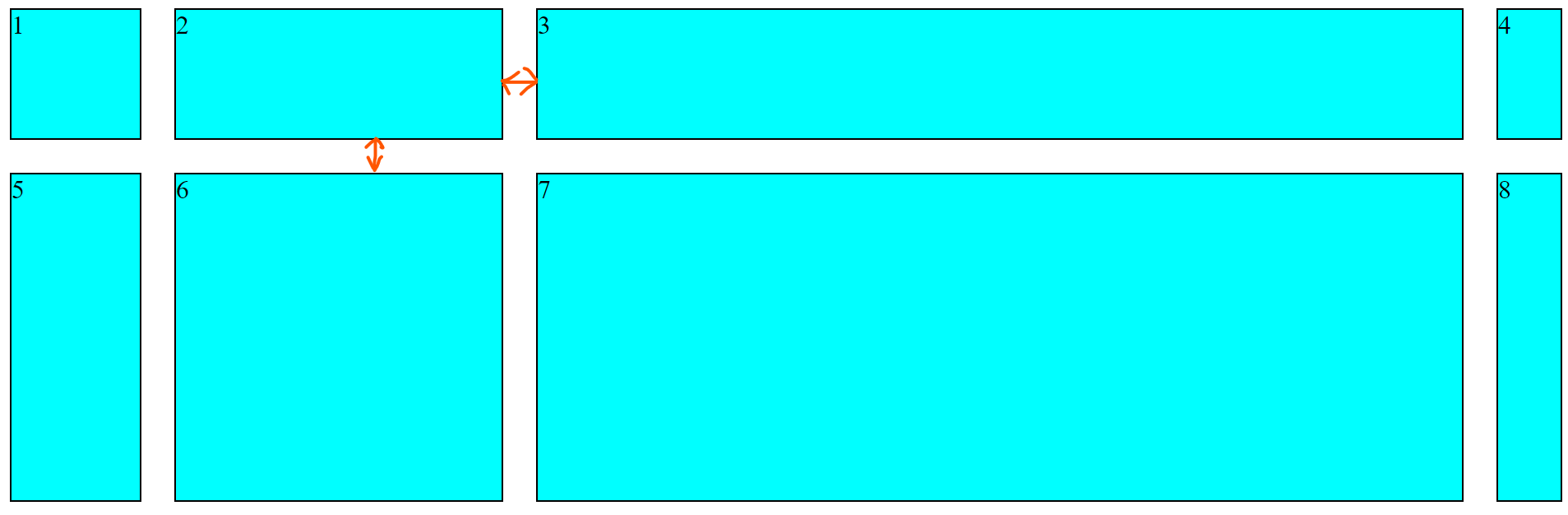 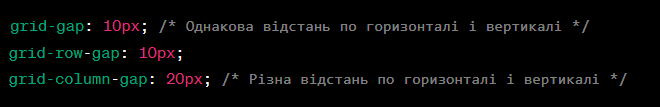 Властивість gap



Ця властивість задає відстань між рядками і стовпцями в сітці. Ви можете вказати значення для відстані по горизонталі і вертикалі окремо або вказати одне значення для обох напрямків
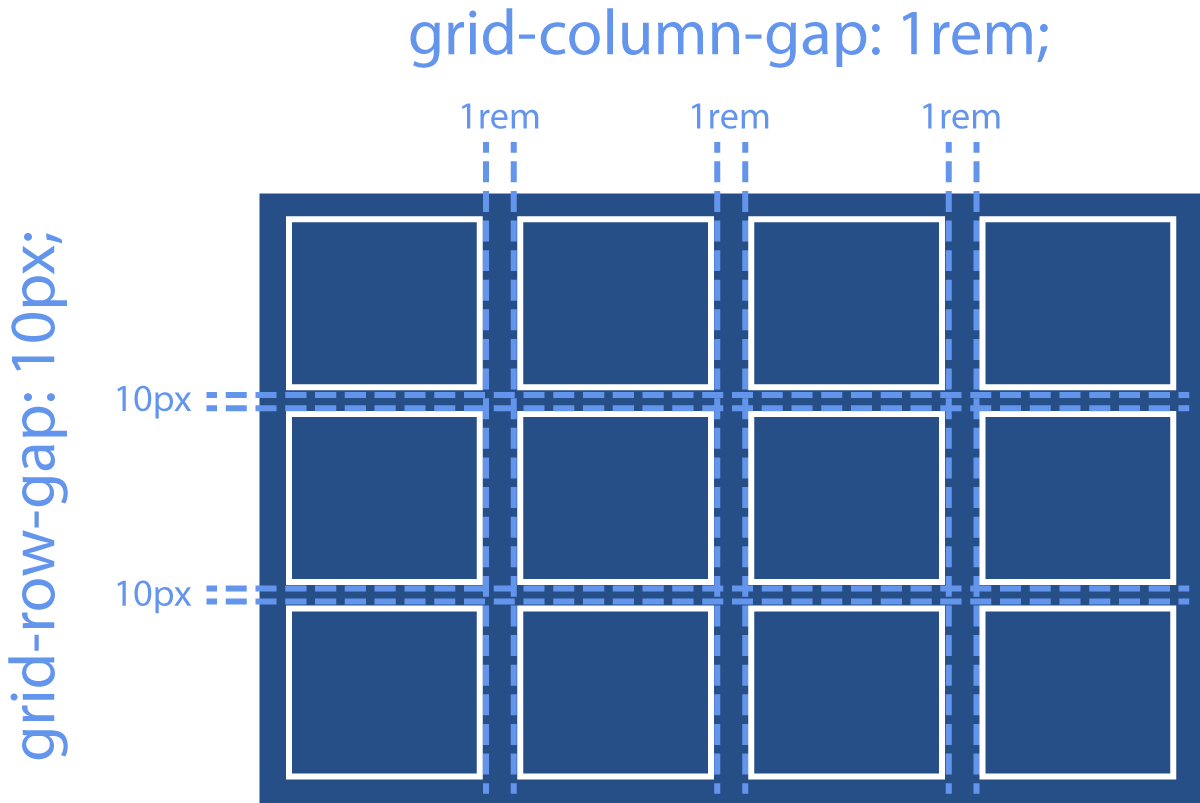 Властивість 
grid-template-areas

Ця властивість дозволяє визначити розміщення елементів на сітці, використовуючи іменовані області. Елементам присвоюють імена, і потім ці імена використовуються для визначення, в якій області вони розміщуються.
Повторення назви області призводить до того, що вміст охоплює ці комірки. Крапка означає порожню комірку. Сам синтаксис надає візуалізацію структури сітки.
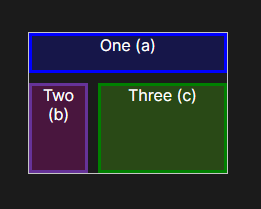 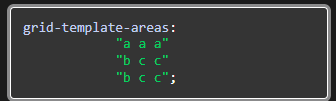 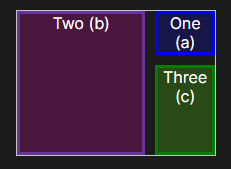 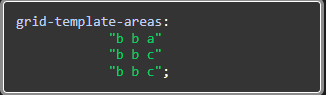 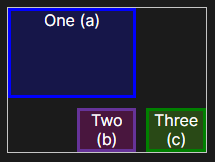 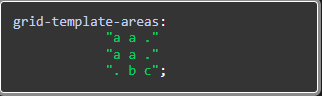 Властивість 
grid-template-areas

Далі для  кожного дочірнього елементу треба застосувати властивість: 
grid-area: ім'я
Приклад CSS
.wrapper{
    display: grid;
    height: 100vh;
    grid-template-columns: auto auto auto;
    grid-template-rows: 1fr 1fr 1fr;
    grid-template-areas:
    "header header header"
    "menu content content"
    "footer footer footer";
    grid-gap: 10px;
    margin: 0;
    }
    
    .wrapper div{
       background: gold;
    }
    
    #PageHead{
       grid-area: header;
     }
    #PageMenu{
        grid-area: menu;
     }
    #PageContent{
         grid-area: content;
     }
    #PageFooter{
         grid-area: footer;
    }
Результат
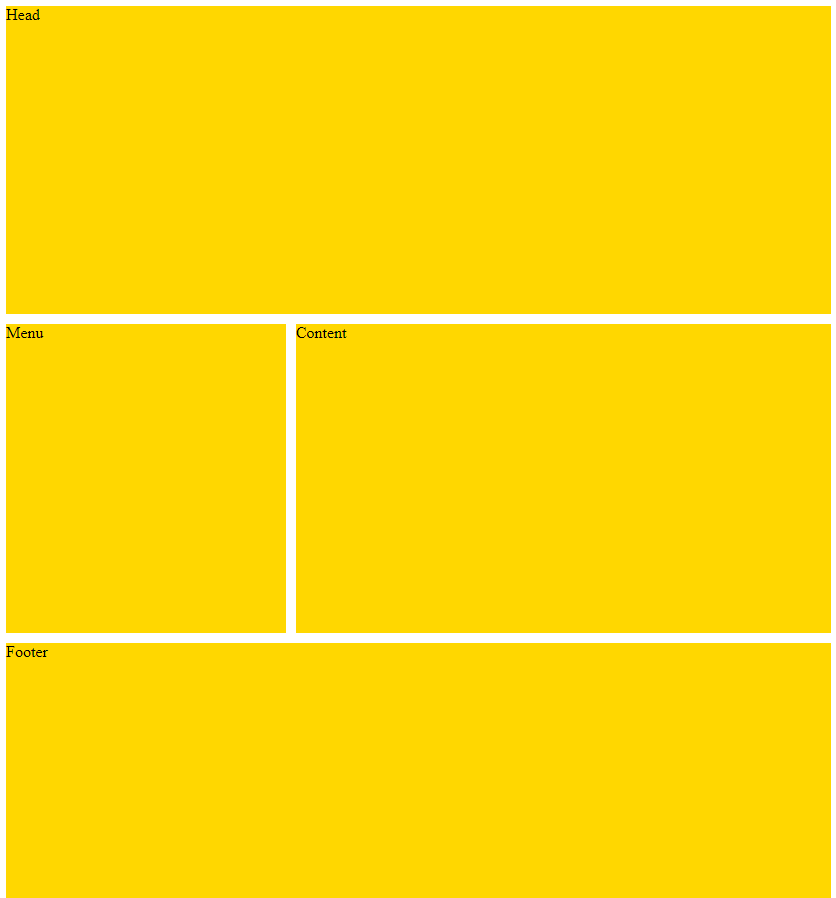 Приклад
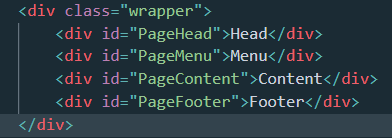 Властивість 
grid-auto-flow

Властивість grid-auto-flow керує тим, як працює алгоритм автоматичного розміщення, точно вказуючи, як елементи потрапляють у сітку.

Якщо у вас є елементи, які ви явно не позиціонуєте у сітці, запускається алгоритм авто-розміщення, щоб їх автоматично розмістити. Ця властивість контролює те, як алгоритм авто-розміщення працює.

Значення за замовчуванням:row
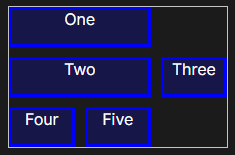 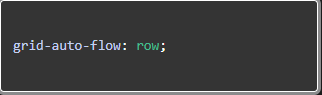 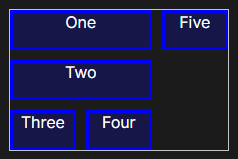 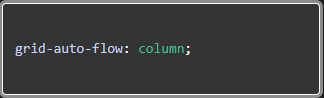 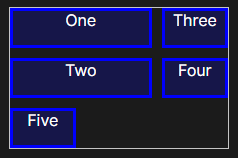 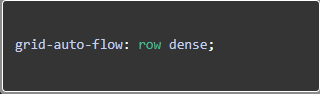 dense: алгоритм використовує «щільний» алгоритм упаковки, який намагається заповнити дірки в сітці, якщо пізніше з'являться дрібніші елементи. Це може призвести до того, що елементи з'являться не по порядку, але заповнять отвори, залишені більшими елементами.
Дочірні елементи

Контейнер сітки містить елементи сітки.

За замовчуванням контейнер має один елемент сітки для кожного стовпця в кожному рядку, але ви можете стилізувати елементи сітки так, щоб вони охоплювали кілька стовпців і/або рядків.
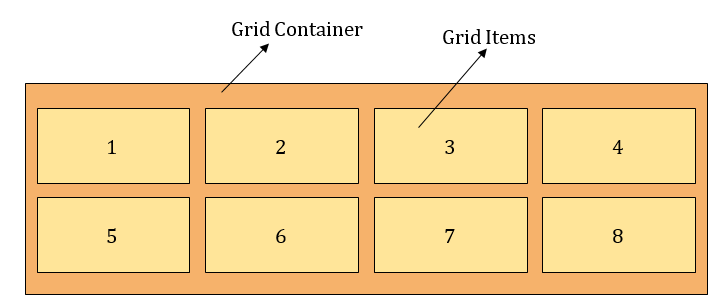 Зробіть так, щоб "item1" починався зі стовпця 1 і закінчувався перед стовпцем 5:
Дочірні елементи

Властивість grid-column

Визначає, у якому стовпці розмістити елемент.
Ви визначаєте, де елемент починатиметься та де закінчуватиметься.

Властивість grid-column є скороченою властивістю для властивостей grid-column-start та grid-column-end.
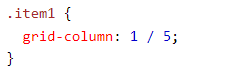 Результат
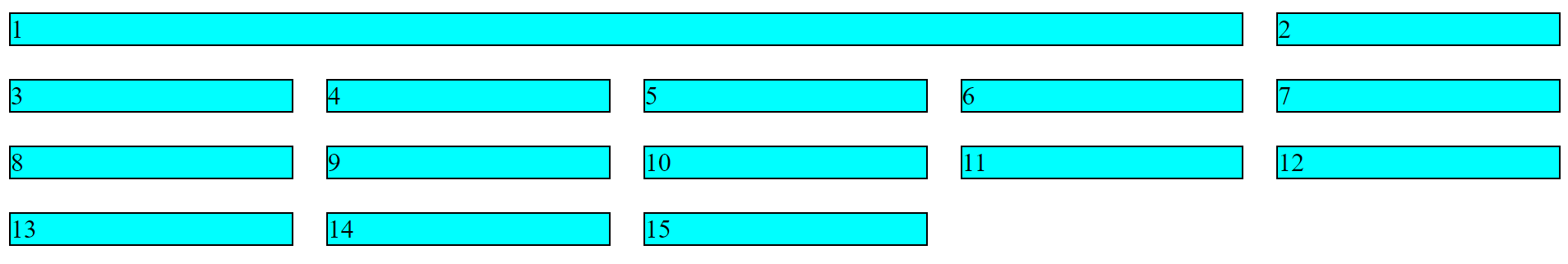 Зробіть так, щоб "item2" починався зі стовпця 2 і охоплював 3 стовпці:
Дочірні елементи

Властивість grid-column

Щоб розмістити елемент, ви можете звернутися до номерів рядків або використати ключове слово "span" щоб визначити, скільки стовпців охоплюватиме елемент.
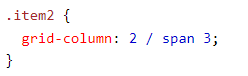 Результат
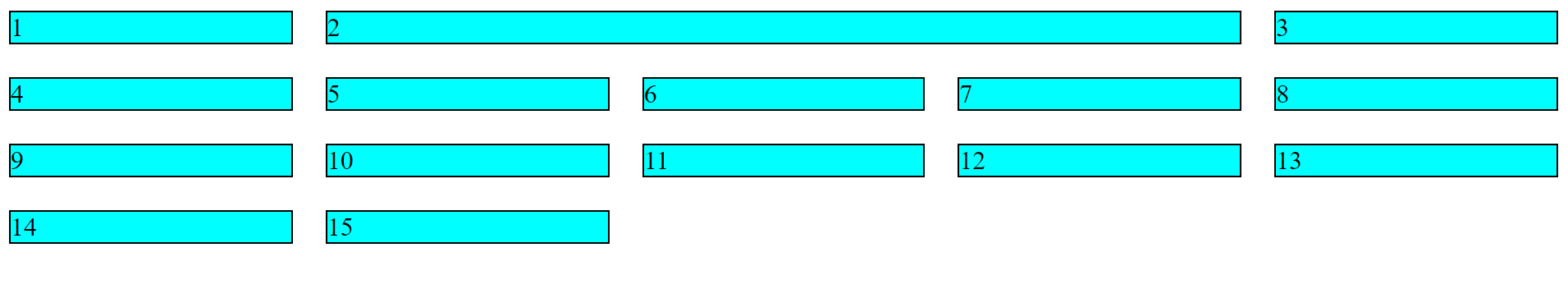 Зробіть так, щоб "item1" починався з рядка 1 і охоплював 2 рядки:
Дочірні елементи

Властивість grid-row

Властивість grid-row визначає, у якому рядку розмістити елемент.
Ви визначаєте, де елемент починатиметься та де закінчуватиметься.

Властивість grid-row є скороченою властивістю для властивостей grid-row-start та grid-row-end.
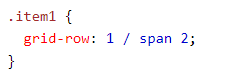 Результат
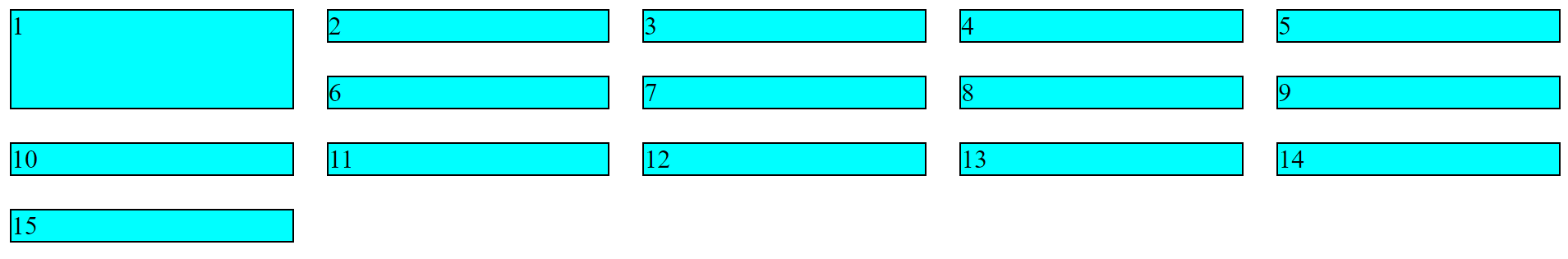 Зробіть так, щоб "item8" починався з row-line 1 та column-line 2, і закінчувався row-line 5 та column-line 6:
Дочірні елементи

Властивість grid-area

Властивість grid-area можна використовувати як скорочену властивість для властивостей 
grid-row-start, 
grid-column-start, 
grid-row-end та 
grid-column-end.
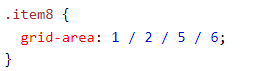 Результат
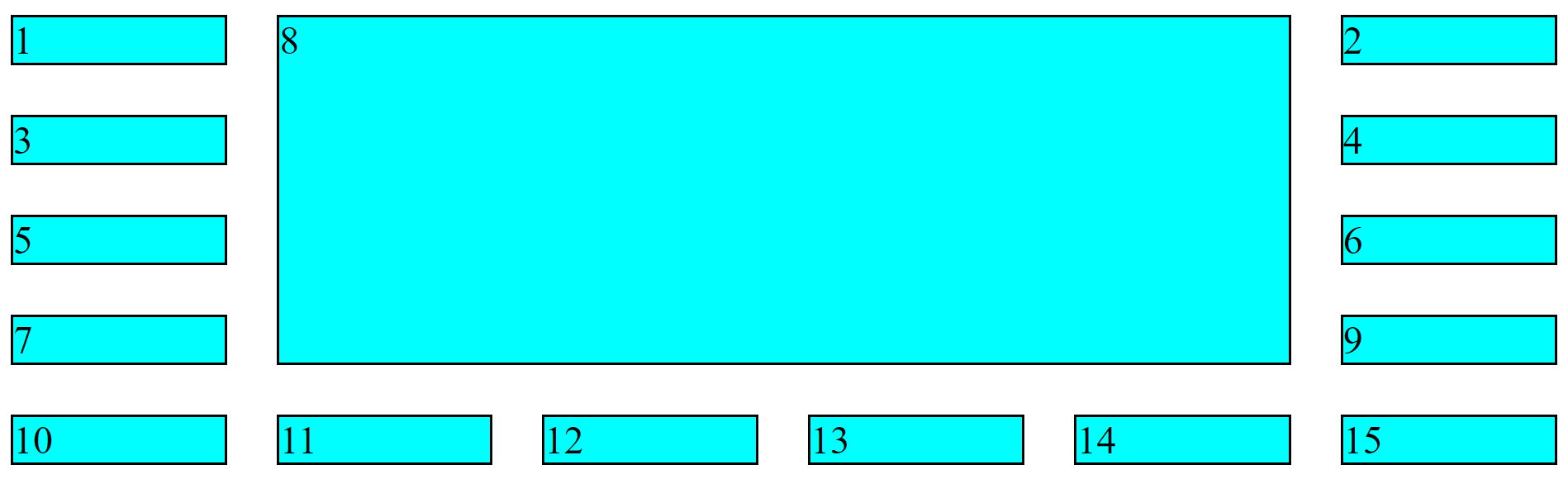 Адаптивний дизайн
 в CSS Grid 

Адаптивний дизайн з використанням CSS Grid - це важлива частина веб-розробки, яка дозволяє створювати макети, які змінюються та пристосовуються до різних розмірів екрану і пристроїв. CSS Grid надає великі можливості для створення адаптивних макетів, і ось основна теорія щодо респонсивного дизайну з CSS Grid:

Медіа-запити: 
Адаптивні контейнери сітки: 
Автоматичні розміри: 
Приховування або перенос елементів:
Flexibility (гнучкість): auto-fit і auto-fill
Робота з фракціями і minmax(): 
Mobile-First Design (дизайн з мобільного пристрою):
Приклад респонсивного дизайну  в CSS Grid
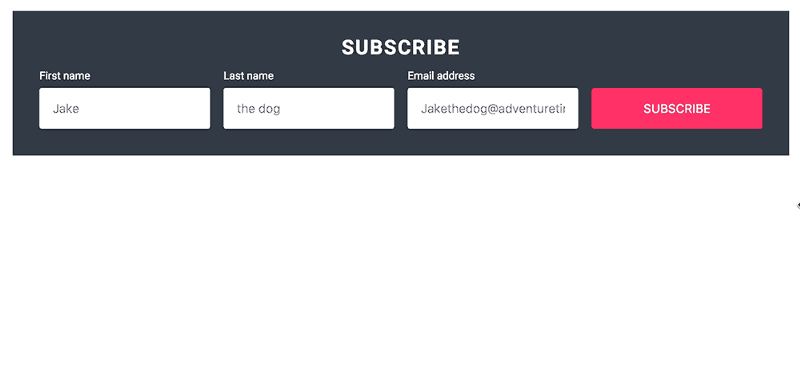 Функція auto-fit

Функції в CSS Grid використовуються для автоматичного розміщення елементів у сітці (grid) залежно від доступного простору і кількості дочірніх елементів. Вони допомагають створити респонсивну сітку, яка адаптується до зміни розмірів екрану без необхідності вручну встановлювати кількість колонок або рядків.

auto-fit
Коли використовується auto-fit, сітка буде намагатися автоматично створити стільки колонок або рядків, скільки влізе в доступний контейнер. Це означає, що коли контейнер стає ширшим, сітка додасть нові колонки (або рядки), і коли контейнер стає меншим, зайві колонки (або рядки) будуть приховані або зменшені.
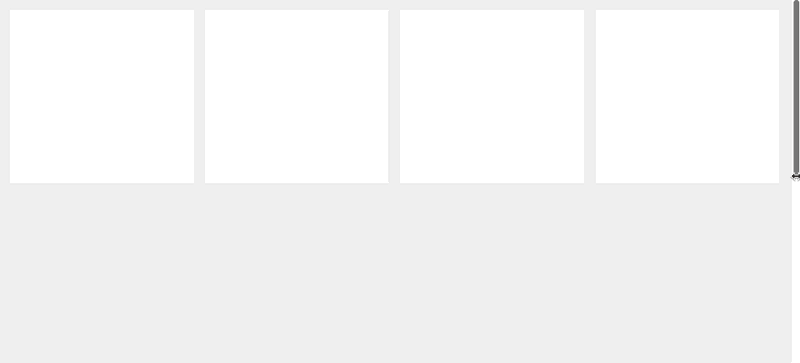 Функція auto-fit


В цьому прикладі Ви використовуєте repeat() для повторення колонок, і вираження auto-fit вказує браузеру автоматично створювати стільки колонок, скільки влізе в контейнер.

minmax(200px, 1fr): Це функція minmax(), яка встановлює мінімальну (200px) і максимальну (1fr, що означає, що розмір колонки буде змінюватися автоматично в залежності від доступного простору) ширину колонок. Тобто колонки будуть мати мінімальну ширину 200px і розтягуватися, якщо є більше простору.
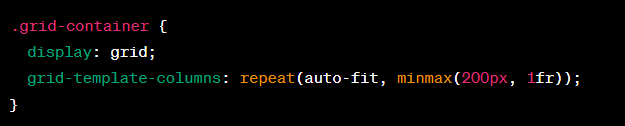 Результатом цього коду буде створення сітки з горизонтальними колонками, які автоматично адаптуються до ширини контейнера. Якщо контейнер стає ширшим, то він буде спробовати розмістити більше колонок, і якщо вузький, то зменшує кількість колонок. Колонки завжди матимуть мінімальну ширину 200px і розподілять доступний простір між собою, використовуючи одинакову ширину (1fr) на одну колонку.
Функція auto-fill 


Коли використовується auto-fill, сітка також намагатиметься автоматично створити стільки колонок або рядків, скільки влізе в контейнер. Але, на відміну від auto-fit, якщо дочірніх елементів недостатньо, то пусті місця залишаться.
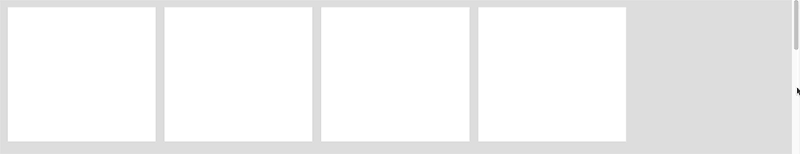